Law Offices
Of
WookSun Hong
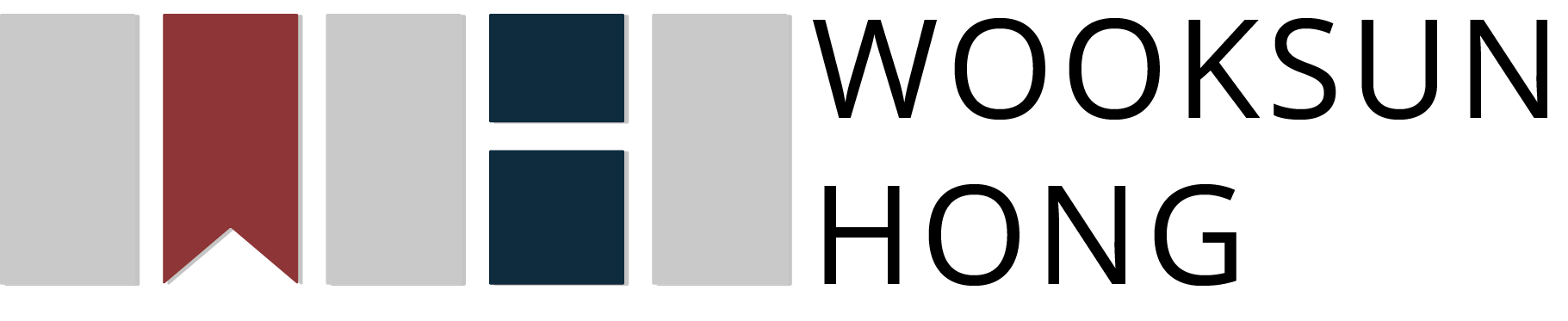 Attorney WookSun Hong
WookSun Hong is part of the Bay Area Legal Incubator, a group of attorneys that provide legal services for mid to low income communities. Their practice areas cover employment, immigration, estate planning, real estate, business/corporate law, prisoners’ rights and more.  

He graduated from Seoul National University with a bachelor’s degree in Chemistry. He pursued Ph.D. degree in biochemistry before switching to law. He is the recipient of the ACBA’s 2019 Distinguished Service Award for Barrister.  He is a 2019 and 2020, 2021, 2022 extraordinary VLSC volunteer and chair of ACBA LRS Governing Committee.  He enjoys cycling and wants to travel as many countries as possible in the future. 

He personally handles housing/landlord-tenant cases, residential or commercial; housing discrimination including service/support animal issues.  However, he handles many other aspects of related real estate issues.  His areas of practice includes Business law (Business contact and entity formation) and estate planning (Trust, Will, Power of attorney).
CIVIL HARASSMENT RESTRAINING ORDER
* THIS IS NOT LEGAL ADVICE.  It is for general educational purpose only.
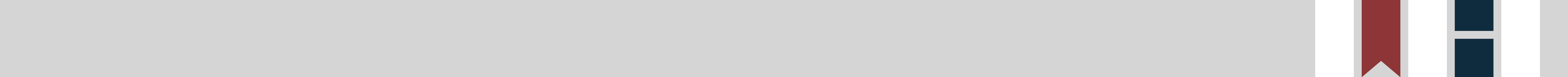 Important Notice
Caution: This material does not establish an attorney’s standard of due care for a particular situation and/or in any particular community.  This material does not contain legal advise.  The views expressed herein are those of the presenter and are not necessarily those of ALRP.  This program is not  intended to establish an attorney-client relationship but to provide general information only.
What is Civil Harassment Restraining Order (CHRO)？
a court order that prevents a named individual from harassing you verbally or physically in the future.
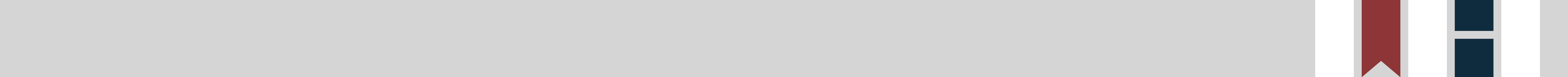 Harassment: threat of harm to the body or reputation, series of conduct intended to annoy and harass without any legitimate legal purpose. Cal. Code Civ. Proc. Section 527.6(b)

Future:  CHRO is to prevent wrongful conduct in the future.  Olsen v. Doe, (2022) 12 Cal.5th 669.  Isolated past conduct alone does not justify a CHRO.  You should prove that, without a CHRO, the wrongful act would reoccur.  

Violation of a CHRO is a criminal offense. Penal Code 273.6.  You can call the police if the restrained person violates the CHRO.
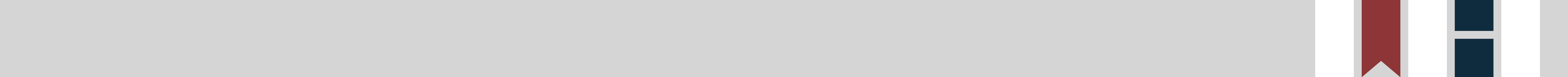 Prevent the restrained person from:
Harassing or threatening you
Contacting you in person, over the phone, or through social media accounts, etc.
Coming near you, your home,  your work
Having a weapon. Violation of this order is a crime. Penal Code 29825 PC
You can include other people in your household.

Code Civ. Proc. Section 572.6(b)
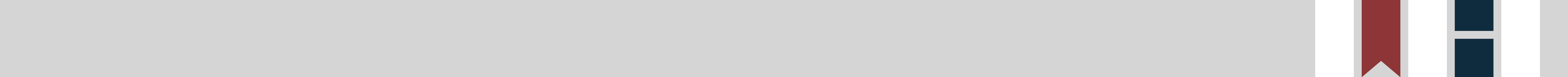 What can a CHRO do？
Have the restrained order move  out.
Have the restrained person pay you money.  Injunctive relief only.
Have the restrained person go to a rehab
Modify an order re child custody, child support, or visitation
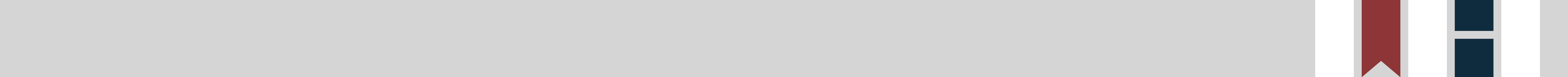 What can a CHRO NOT do?
If the person who needs to be restrained is a member of your household,  you need to file a petition for a domestic violence restraining order.
If you are an employer and  one of your employees is harassed at work, you can file a petition for a workplace violence restraining order.
Roommate? Not a household member
Customer at work? CHRO
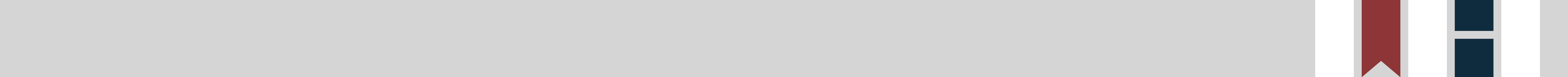 Who can file for a CHRO?
Audience Poll
Which example below is something a CHRO cannot do for your client?
Prevent the aggressor from posting an embarrassing picture in your facebook page.
Prevent the aggressor from contacting your coworkers
Prevent distant relatives  (aunt/uncle, nephew/niece, or cousin, etc) from harassing you.
Making a harassing roommate move out
Get the forms: Local court: access center, self-help center because they instructions for the forms.  You can download from google or CEB .
Fill them out:  The space is limited so feel free to attach more documents and exhibits.  However, do not put too much information or irrelevant information.  Stick to what’s at issue.  More is not always the better.  For venue,  see William v. Superior Court (2021) 71 Cal.App.5th 101
Don’t forget CLETS-001 and Temporary Restraining Order (TRO).
Filing fee:  if there was a violence or a threat of violence against you, or you were stalked, the court will waive filing fee. Normal fee waiver policy applies as well.
Check whether your TRO was granted or not.  The clerk will give you the information on how to check the status of your TRO.
Serve the papers to the person to be restrained.
* It is mandatory to use Judicial Council forms. Code Civ. Proc. Section 527.6(x)(1)
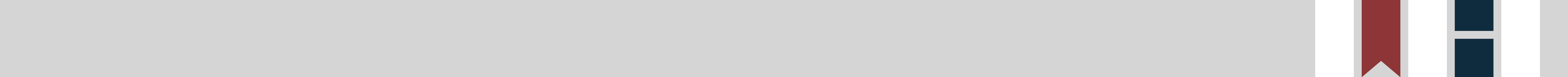 Steps for Civil Harassment Restraining Order
Proof of Service
CH-200: Use the POS for CHRO
The papers must be served in person. 
No substituted service allowed. (Searles v. Archangel (2021) 60 Cal.App.5th 43)
Any competent adult over 18 can serve.  You or anyone named in the petition to be protected cannot serve
If you cannot find the person to be restrained, the court cannot help you.
If the person to be restrained refused to accept the paper or throw away the papers, it does not matter.  The service is complete.
Have the person who served fill out CH-200.
The sheriff will serve for fee if your filing fee was waived.
Don’t forget to file the POS with the court.
Pitfalls of CHRO Petition
Pro Per litigants tend to try to say too much. 
Be mindful that there is limited amount of time for your case.  About 30 min to an hour for the whole case.  The time for you to present  your case is a half of that.  
If you spend too much time to explain the background or how bad the opposing party is, you may not have enough time to tell the court why a CHRO is needed.
The judge will very likely cut you off if you stray.
The judge has HUGE discretion.
Other Restraining Order
Civil Domestic Violence Restraining Order. (Close Relationship required) 
Criminal Domestic Violence Restraining Order.  
Workplace Violence Restraining  Order (employer files to protect employee).  SB 428 expanded the scope (CCP 527.8).  (violence or threat of violence -> harassment)
Elder Abuse Restraining Order (65 yo or  older, or defendant adults (mental or physical disabilities))
Audience Poll
Your client moved out after separating from his boyfriend from a condo they bought together.   The condo is owned by both as joint tenants with right of survivorship and  paid off.  A year later,  you learned your ex died.  You went over to the condo and found a stranger was living there.  You asked him to move out because you were the sole owner now.  Then the person started telling everyone you were a liar and that your ex kicked out because you were addicted to drug and slept around.  He even sent emails to your coworkers and posted something at your work Instagram.  What can  you file for?
Civil Harassment Restraining Order
Domestic Violence Restraining Order
Workplace Restraining Order
Something else
Questions